Чертаново
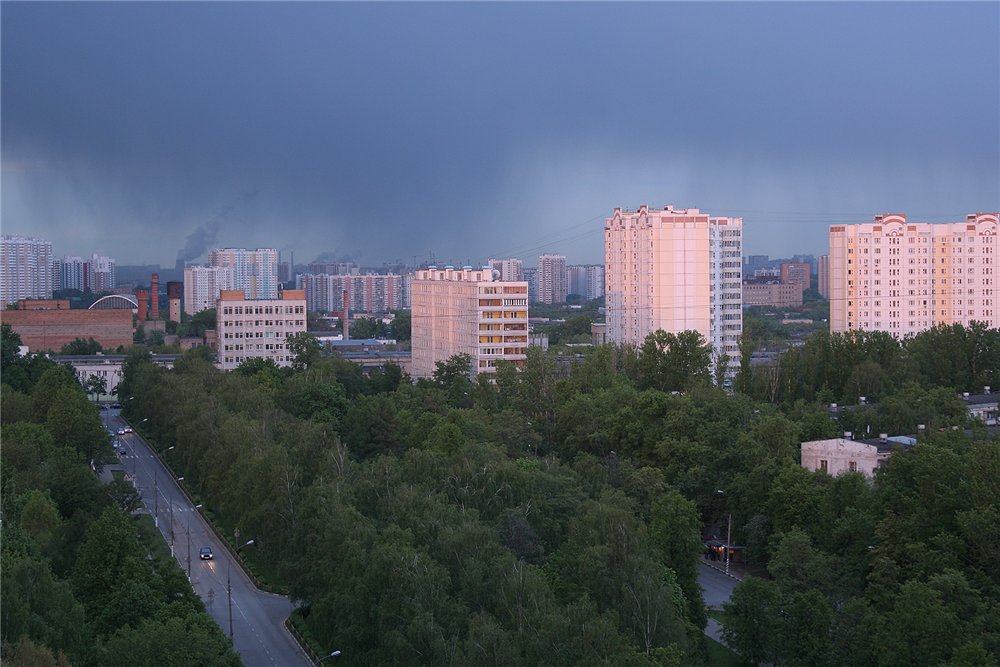 Черта́ново — жилой район на юге Москвы, название взято от находившейся в районе Варшавского шоссе и нынешнего Сумского проезда,  деревни Чертаново, известной с XVII века.
К Чертанову относятся административные районы Москвы:
Чертаново Северное
Чертаново Центральное
Чертаново Южное
Чертаново северное
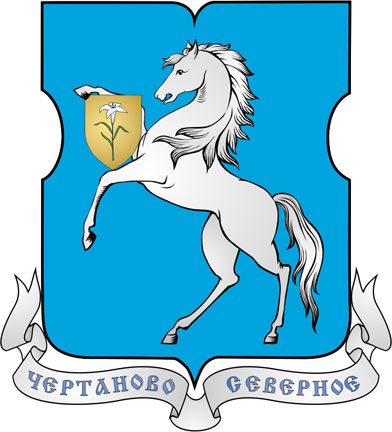 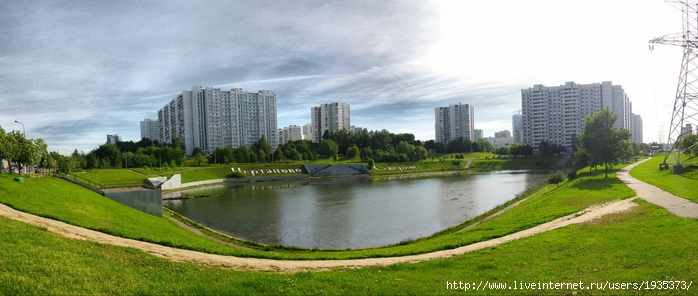 Чертаново центральное
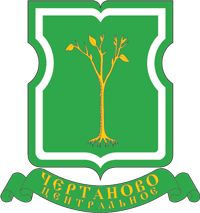 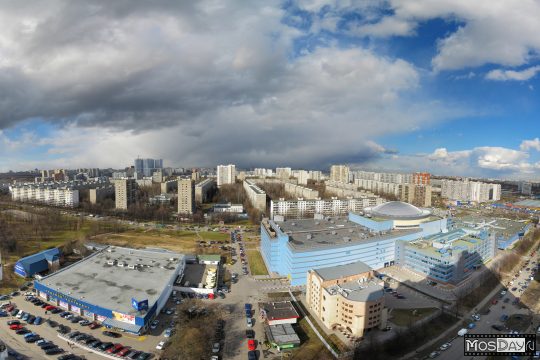 Чертаново южное
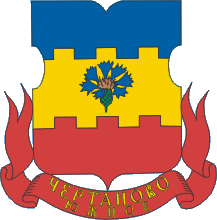 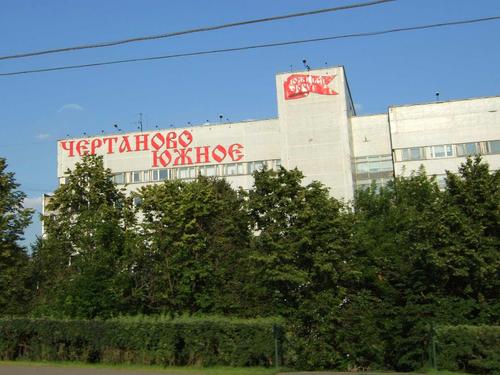 На территории нынешнего Чертанова располагались: деревня Чертаново, сельцо Красное, совхоз Красный Маяк, деревня Бирюлёво, деревня Аннино, село Покровское, село Покровские выселки и рабочий посёлок Красный строитель.
Деревня Чертаново находилась немного к югу от места пересечения реки Чертановки и современного Варшавского шоссе.От старой деревни в современное время осталось несколько яблонь около Управы Чертаново Северное (в 70-е годы там был ещё весьма крупный яблоневый сад) и около Московского Центра Боевых Искусств (в 70-е годы там также был сохранившийся сад)[. На месте магазина «METRO» в 70-е годы были кирпичные развалины деревенского коровника.[Во время войны недалеко от деревни Чертаново был учебный аэродром. Находился аэродром на поле чуть севернее современного метро «Южная».
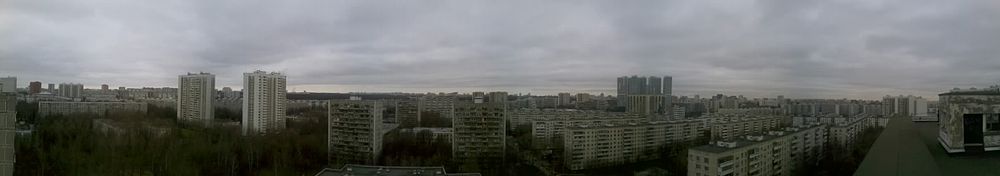 Улицы
Улица Академика Янгеля
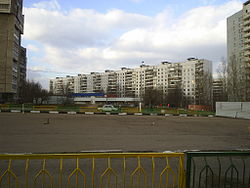 Варшавское шоссе
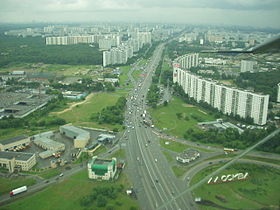 Днепропетровская улица
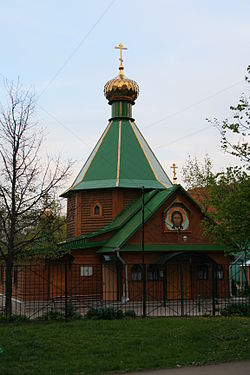 Церковь Живоначальной Троицы
Дорожная улица
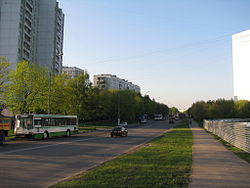 Улица Красного Маяка
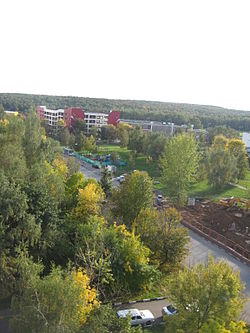 Чертановская улица
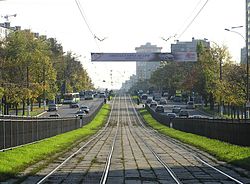 И другие:Дорожный 1-й проездДорожный 3-й проездКировоградская улицаКировоградский проездКирпичные Выемки улицаПодольских Курсантов улицаПокровская 2-я улицаПроектируемый проезд Россошанская улицаРоссошанский проездСумская улицаСумской проездПодольских Курсантов улица…
Станции метро
Чертановская
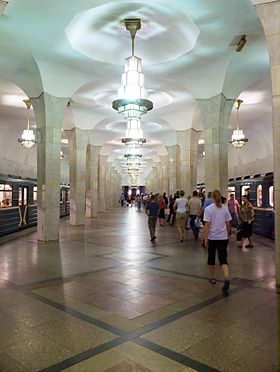 Южная
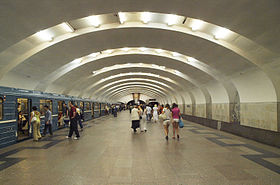 Пражская
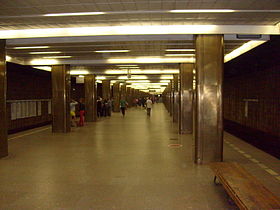 Улица академика Янгеля
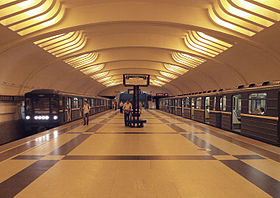 Аннино
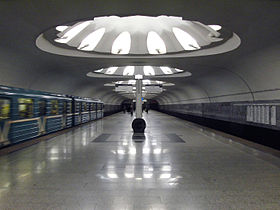 Так же в нашем районе есть памятник погибшим лётчикам во дворе между домами 10-1 и 10-2 по Кировоградской улице. В 1968 году между первым и вторым корпусами дома номер 10 при земляных работах были найдены части самолета и останки летчика. В 1970 году поставлен Памятник. Он посвящён лётчикам бомбардировщика СБ 173-го авиаполка 77 АД ВВС КА, погибшим 1 октября 1941 года. Экипаж — командир лейтенант Юрий Петрович Тихомиров (1919), лётчик-наблюдатель лейтенант Алексей Яковлевич Ончуров (1918), стрелок-радист сержант Павел Александрович Ворона (1919).Памятник официально называется «Учебный аэродром».
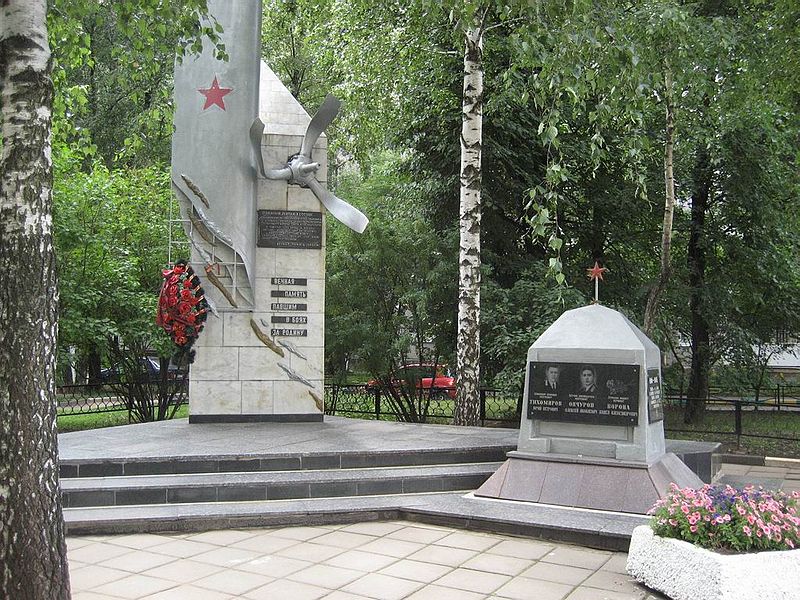 Так же в нашем районе есть Природно-исторический парк «Би́тцевский лес» —особо охраняемая территория, второй по величине парк Москвы.
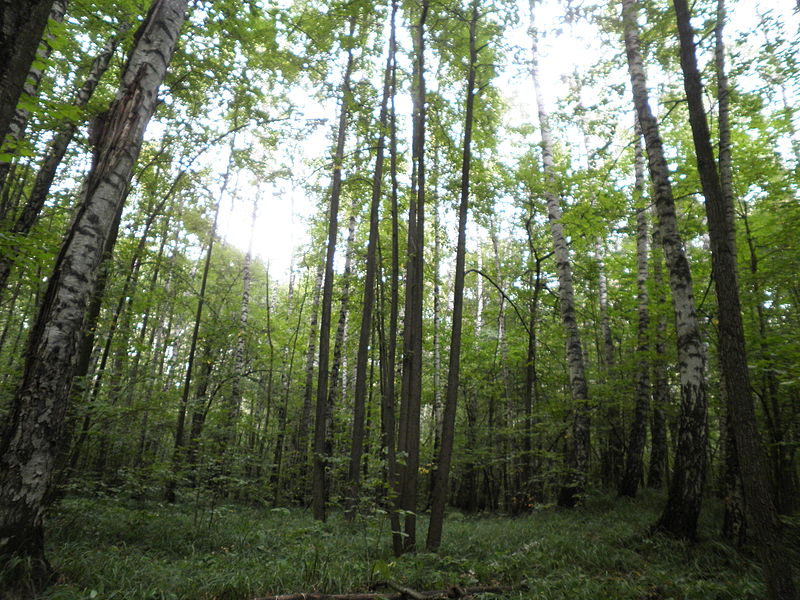 Чертаново очень красивый район и мы с вами, его жители, должны беречь и ценить его. В нашем районе много театров, красивых скверов, замечательных церквей.Большое количество школ и детских садов. Замечательный у нас район.
ГБОУ СОШ№ 851 Презентацию подготовили:воспитатели группы №2ШАМИНА Е.А.КАЗАНЧЕВА Ф.Б.